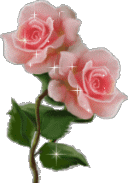 TRƯỜNG TH GIANG BIÊN
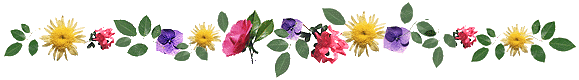 《TẬP ĐỌC 》
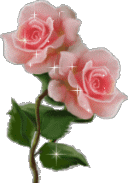 LỚP : 4
Tuần 30 :Hơn một nghìn ngày ngày vòng quanh trái đất
KHỞI ĐỘNG
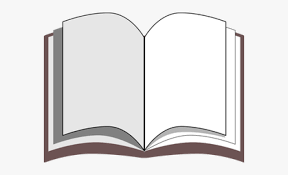 Trang 114
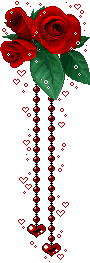 Thứ …. Ngày…. Thán… năm 2022
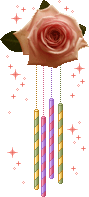 Tập đọc
HƠN MỘT NGHÌN NGÀY
VÒNG QUANH TRÁI ĐẤT
Ma-gien-lăng sinh năm (1480 – 1521) là người đã thực hiện chuyến đi đầu tiên vòng quanh thế giới bằng đường biển từ năm 1519 đến năm 1522. Nhà thám hiểm người Bồ Đào Nha (Ma-gien-lăng) đi vòng quanh thế giới qua đường biển nhưng trên thực tế thì hành trình của ông hơi phức tạp một chút.
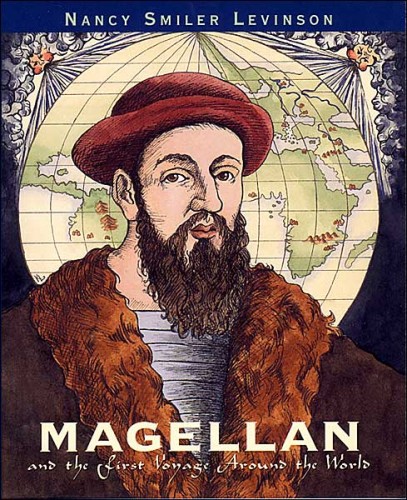 Hơn một nghìn ngày vòng quanh Trái Đất
Ngày 20 tháng 9 năm 1519, từ cửa biển Xê-vi-la nước Tây Ban Nha, có năm chiếc thuyền lớn giong buồm ra khơi. Đó là hạm đội do Ma-gien-lăng chỉ huy, với nhiệm vụ khám phá con đường trên biển dẫn đến những vùng đất mới.
   Vượt Đại Tây Dương, Ma-gien-lăng cho đoàn thuyền đi dọc theo bờ biển Nam Mĩ. Tới gần mỏm cực nam thì phát hiện một eo biển dẫn tới một đại dương mênh mông. Thấy sóng yên biển lặng, Ma-gien-lăng đặt tên cho đại dương mới tìm được là Thái Bình Dương.
   Thái Bình Dương bát ngát, đi mãi chẳng thấy bờ. Thức ăn cạn, nước ngọt hết sạch. Thủy thủ phải uống nước tiểu, ninh nhừ giày và thắt lưng da để ăn. Mỗi ngày có vài ba người chết phải ném xác xuống biển. May sao, gặp một hòn đảo nhỏ, được tiếp tế thức ăn và nước ngọt. Đoàn thám hiểm ổn định được tinh thần.
   Đoạn đường từ đó có nhiều đảo hơn. Không phải lo thiếu thức ăn, nước uống nhưng lại nảy sinh những khó khăn mới. Trong một trận giao tranh với dân đảo Ma-tan, Ma-gien-lăng đã bỏ mình, không kịp nhìn thấy kết quả công việc mình làm.
   Những thủy thủ còn lại tiếp tục vượt Ấn Độ Dương tìm đường trở về châu Âu. Ngày 8 tháng 9 năm 1522, đoàn thám hiểm chỉ còn một chiếc thuyền với mười tám thủy thủ sống sót cập bờ biển Tây Ban Nha.
   Chuyến đi đầu tiên vòng quanh thế giới của Ma-gien-lăng kéo dài 1083 ngày, mất bốn chiếc thuyền lớn với gần hai trăm người bỏ mạng dọc đường. Nhưng đoàn thám hiểm đã hoàn thành sứ mạng, khẳng định trái đất hình cầu, phát hiện Thái Bình Dương và nhiều vùng đất mới.
Theo TRẦN DIỆU TẦN và ĐỖ THÁI
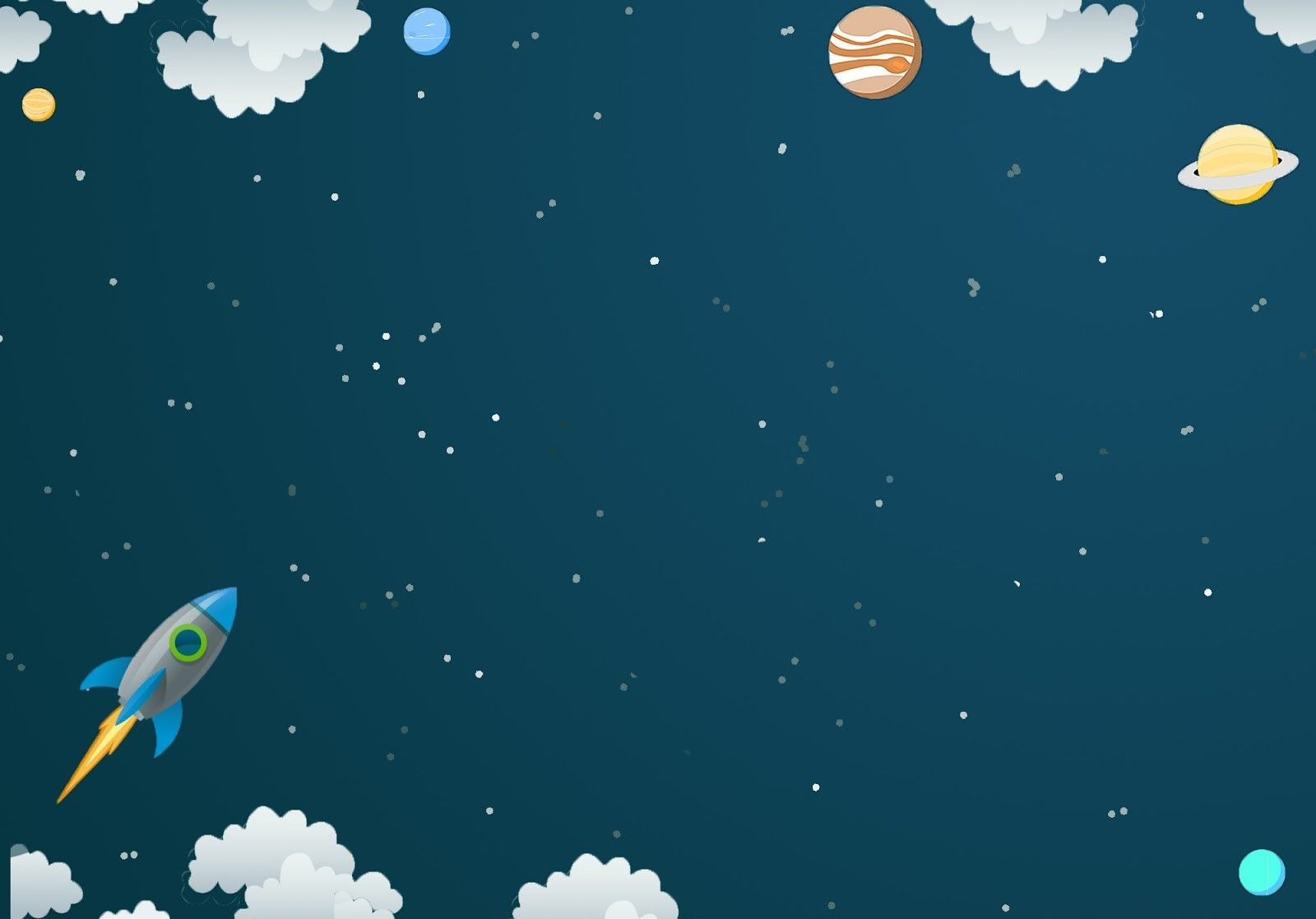 Chia đoạn
Bài chia làm 6 đoạn, mỗi lần xuống dòng là một đoạn.
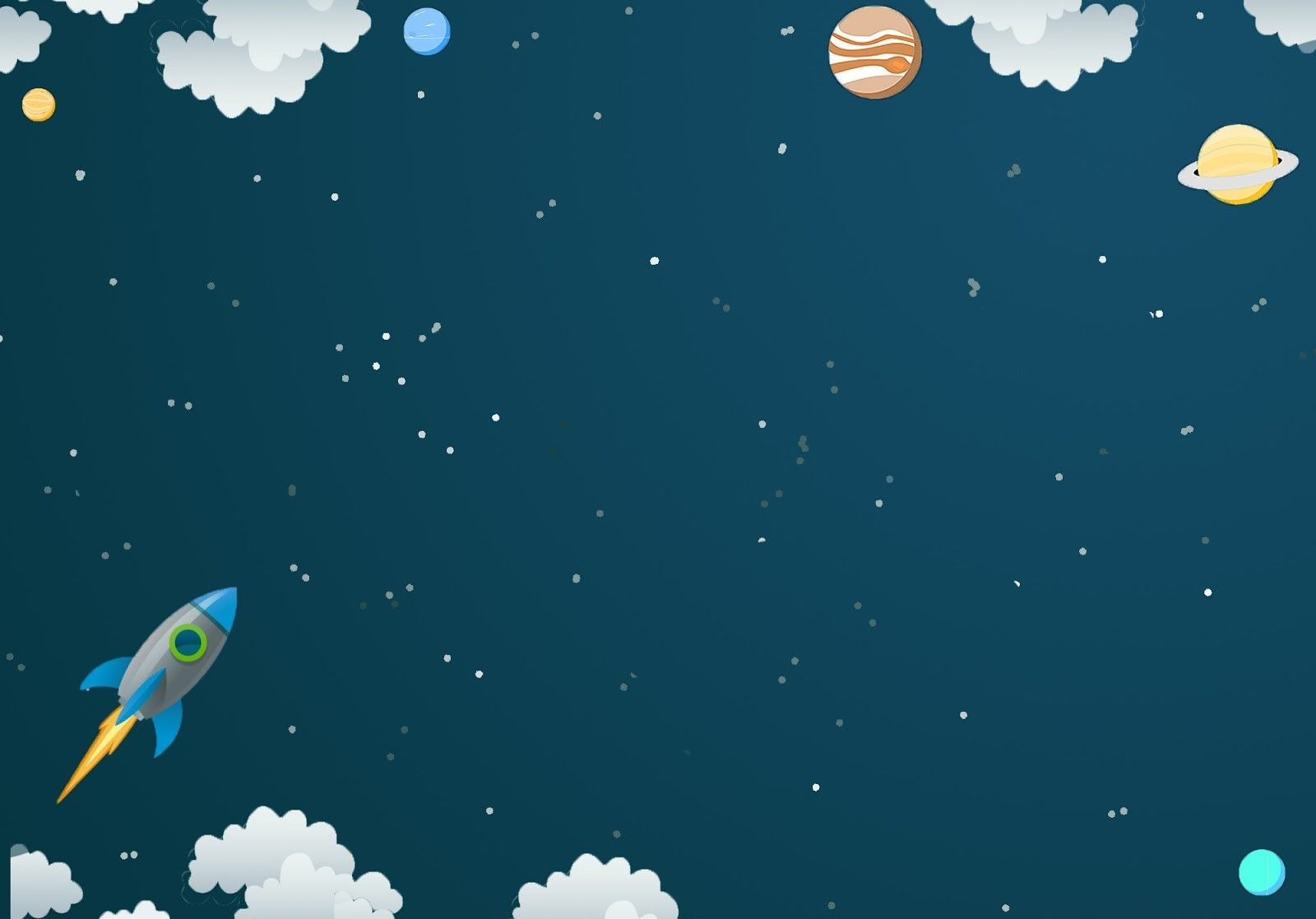 Tập đọc
Hơn một nghìn ngày vòng quanh Trái Đất
I. Luyện đọc
* Đọc đúng:
* Ngắt câu:
Ma-gien-lăng 
Xê-vi-la
Ma-tan
Ninh nhừ
- Đó là hạm đội do Ma-gien-lăng chỉ huy, với nhiệm vụ khám phá con đường trên biển/ dẫn đến những vùng đất mới.
* Giải nghĩa từ:
- Ma-tan: Một đảo thuộc quần đảo Phi-líp-pin ngày nay.
- Sứ mạng: nhiệm vụ cao cả.
- Hạm đội: là một đội hình quân sự gồm nhiều tàu chiến và là đội hình lớn nhất của hải quân.
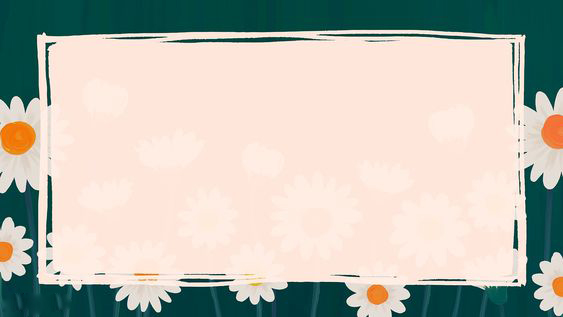 Tập đọc
Hơn một nghìn ngày vòng quanh Trái Đất.
II. Tìm hiểu bài
1. Ma-gien-lăng thực hiện cuộc thám hiểm với mục đích gì?
- Ma-gien-lăng thực hiện cuộc thám hiểm với mục đích khám phá con đường trên biển dẫn đến những vùng đất mới.
*  Đi dọc theo bờ biển Nam Mỹ, đoàn thám hiểm phát hiện ra điều gì?
* Thời bấy giờ để đi từ phương Tây sang phương Đông người ta chỉ biết đến con đường trên  bộ còn gọi là “Con đường tơ lụa”. Con đường trên biển còn chưa được khám phá. Những chuyến thám hiểm trước đây đều thất bại, họ cho rằng không thể đi từ phương Tây sang phương Đông bằng đường biển. Ma-gen lăng không nghĩ như vậy, ông quyết tâm khám phá  ra                                                        con đường đó.
- Đoàn thám hiểm phát hiện ra eo biển dẫn tới một đại dương mênh mông.
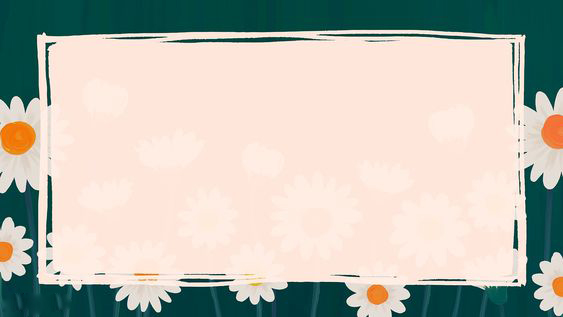 Tập đọc
Hơn một nghìn ngày vòng quanh Trái Đất
II. Tìm hiểu bài
2. Đoàn thám hiểm đã gặp những khó khăn gì trên dọc đường và khó khăn đó đã gây nên những thiệt hại như thế nào?
*Những khó khăn:
Thức ăn cạn, nước ngọt hết sạch. Thuỷ thủ phải uống nước tiểu, ninh nhừ giày và thắt lưng da để ăn. Mỗi ngày có vài ba người chết phải ném xác xuống biển.
- Trong một trận giao tranh với dân đảo Ma-tan, Ma-gien-lăng đã bỏ mình.
* Những thiệt hại :
- Đoàn thám hiểm có 5 chiếc thuyền thì bị mất 4 chiếc thuyền lớn, gần 200 người bỏ mạng dọc đường, chỉ huy Ma-gien-lăng bỏ mình khi giao chiến với dân đảo Ma-tan. Cuối cùng chỉ còn 1 chiếc thuyền và 18 thủy thủ sống sót trở về Tây ban Nha.
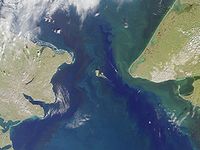 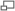 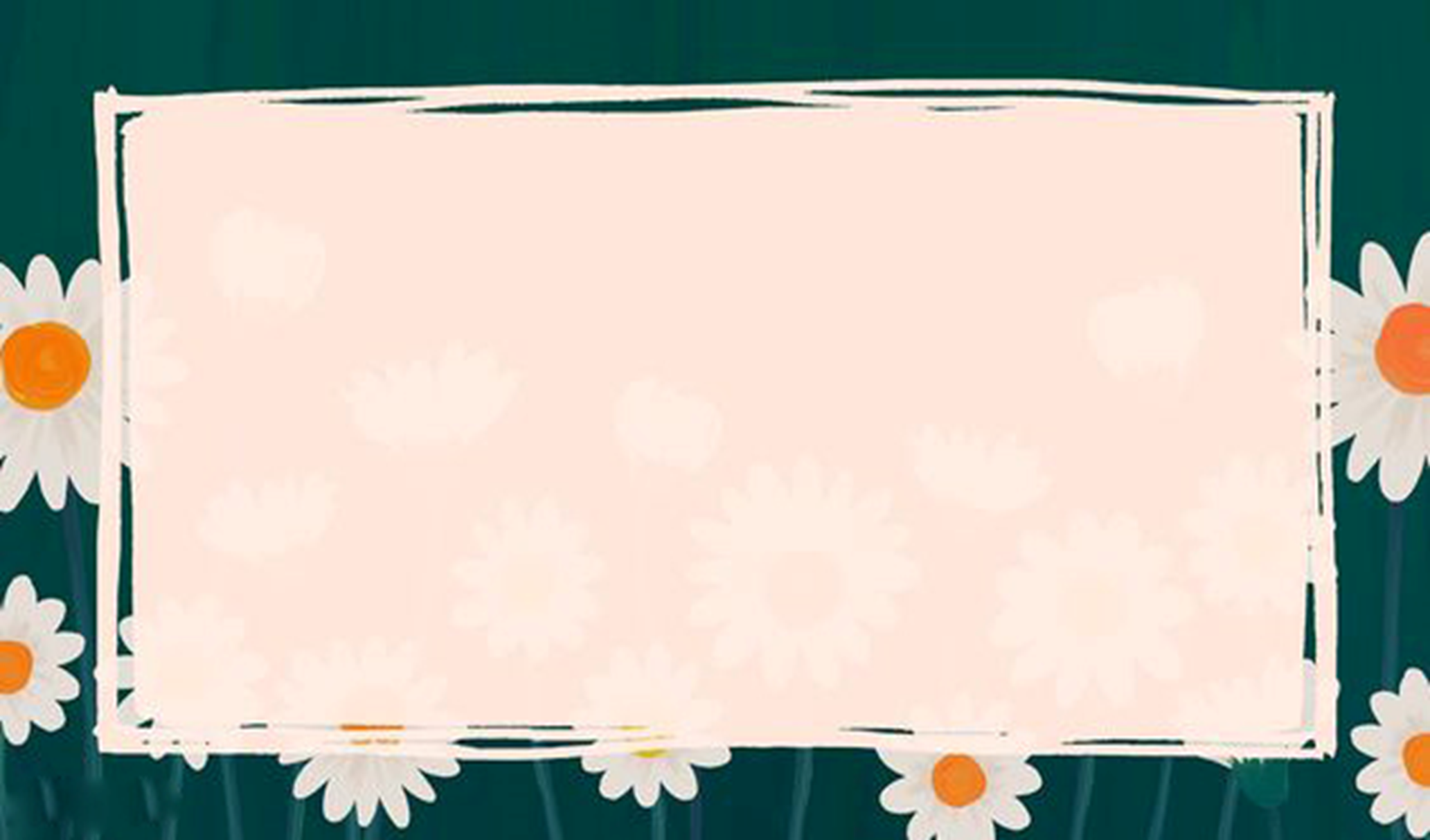 Tập đọc
c
Hơn một nghìn ngày vòng quanh Trái Đất
II. Tìm hiểu bài
3. Hạm đội của Ma-gien-lăng đã đi theo hành trình nào?
a.   Châu Âu – Đại Tây Dương – châu Mĩ- châu Âu.
b.   Châu Âu – Đại Tây Dương –Thái Bình Dương- châu Á- châu Âu.
c.    Châu Âu – Đại Tây Dương – châu Mĩ - Thái Bình Dương - châu Á -  Ấn Độ Dương - châu Âu.
4. Đoàn thám hiểm của Ma-gien-lăng đã đạt những kết quả gì?
- Đoàn thám hiểm đã hoàn thành sứ mạng khẳng định trái đất hình cầu, phát hiện ra Thái Bình Dương và nhiều vùng đất mới.
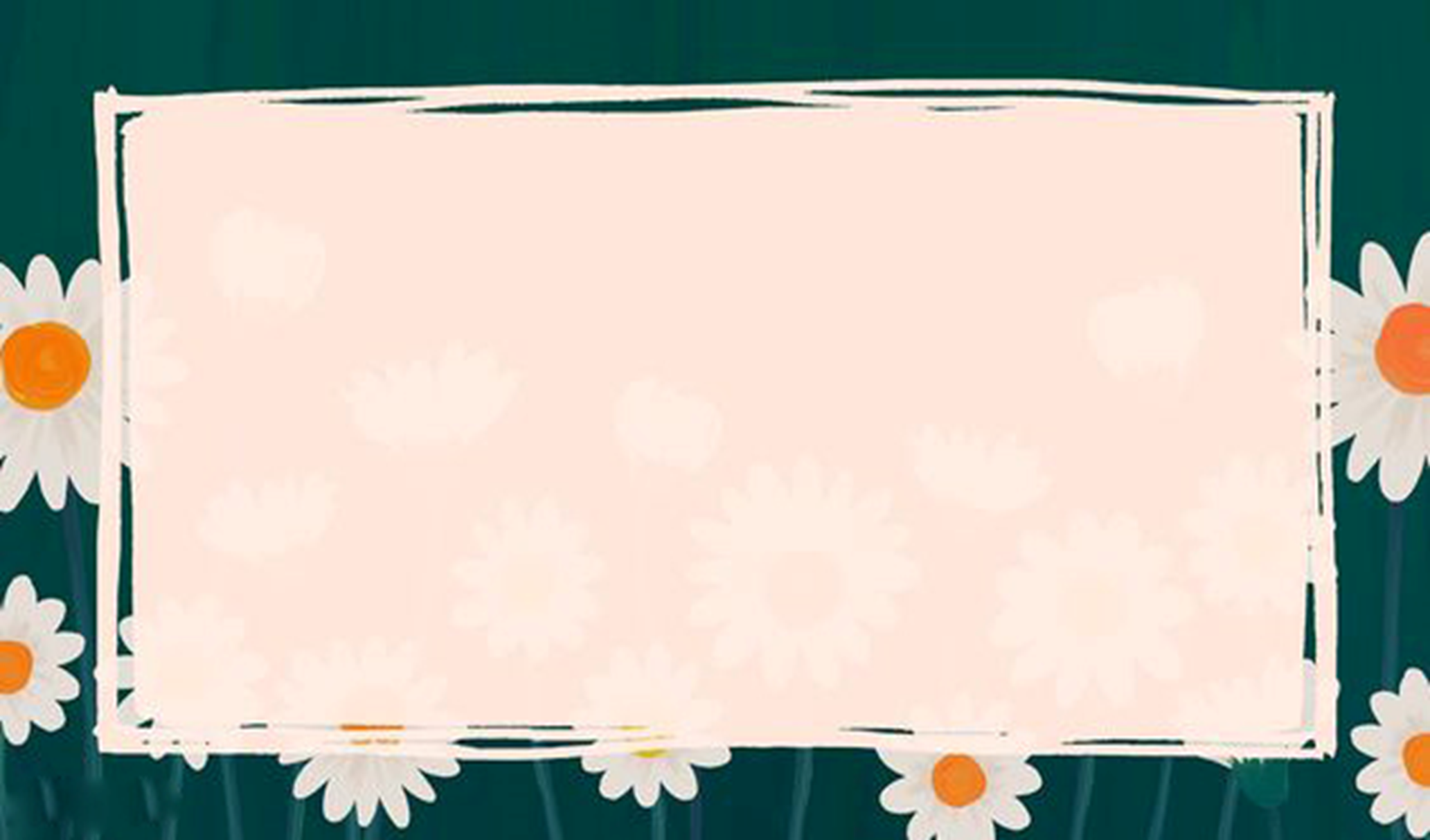 CUỘC HÀNH TRÌNH CỦA  HẠM ĐỘI MA-GEN-LĂNG
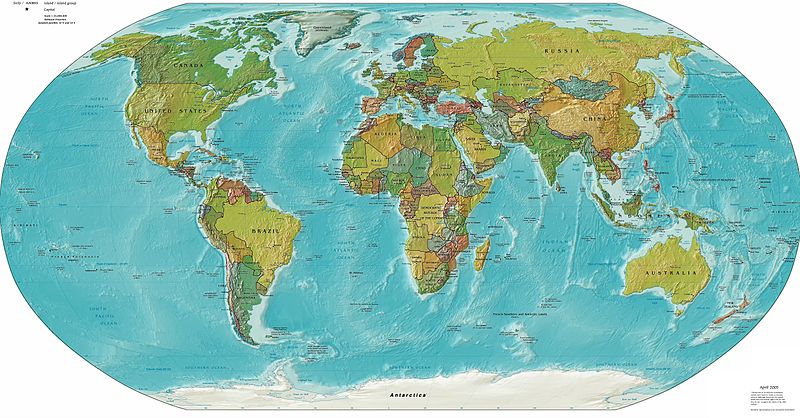 BĂC

 MỸ
CHÂU   ÂU
CHÂU  Á
ĐẠI

 

  
 TÂY 


  
    
  DƯƠNG
THÁI


 BÌNH 


DƯƠNGss
THÁI



 BÌNH 



DƯƠNG
ẤN 


ĐỘ


 DƯƠNG
CHÂU

PHI
NAM

MỸ
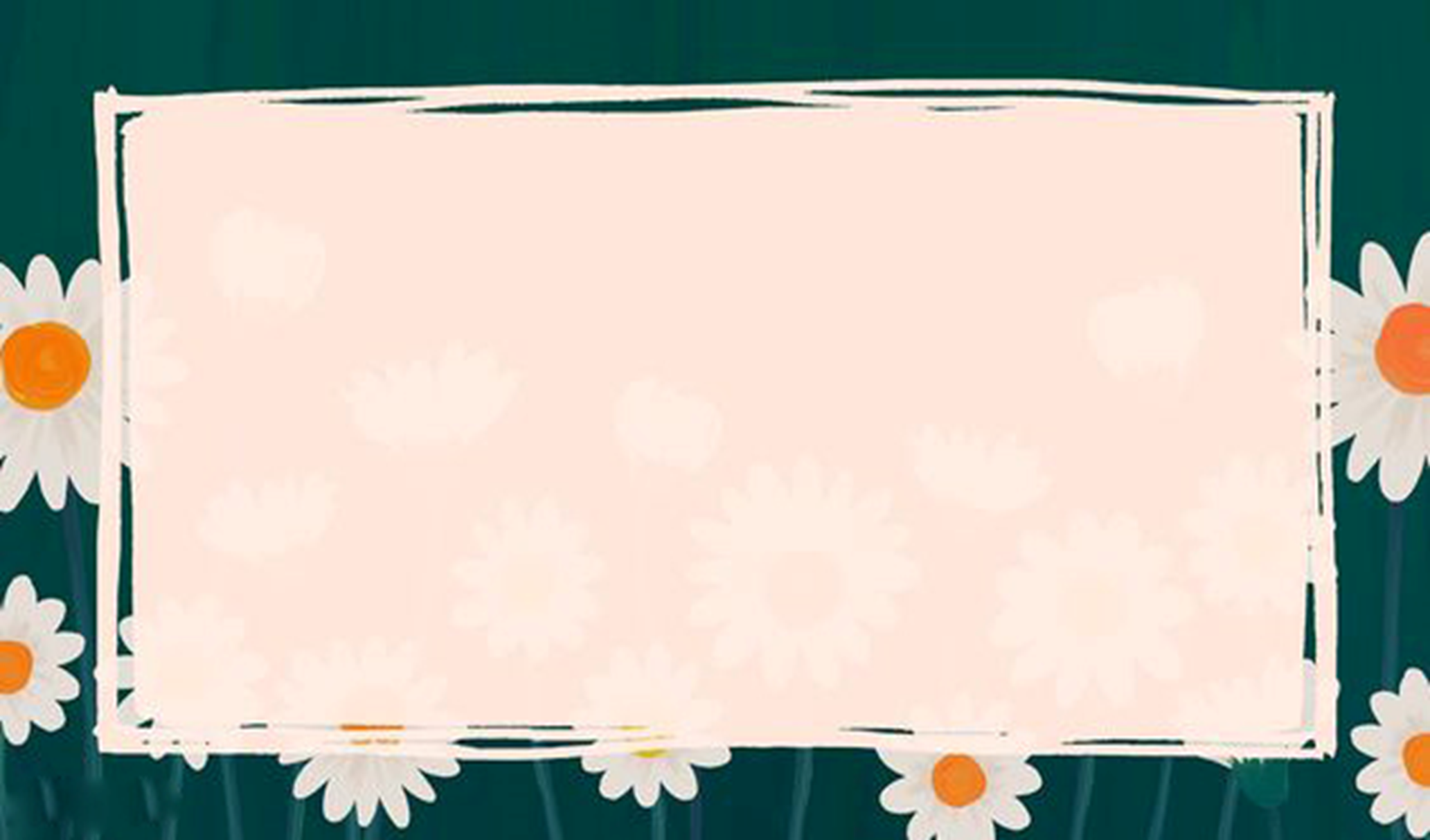 Tập đọc
Hơn một nghìn ngày vòng quanh Trái Đất
* Câu chuyện giúp em hiểu những gì về các nhà thám hiểm?
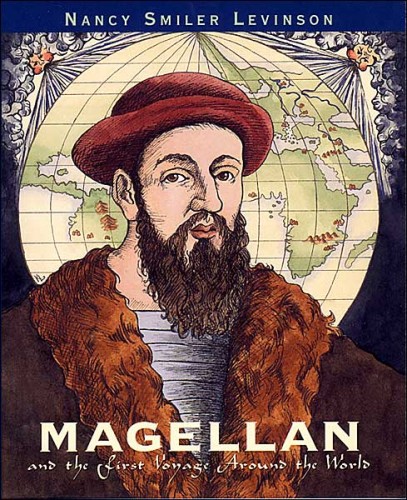 Những nhà thám hiểm rất dũng cảm, dám vượt qua mọi khó khăn để đạt được mục đích đặt ra.
Những nhà thám hiểm là những người ham hiểu biết, ham khám phá những cái mới lạ, bí ẩn.
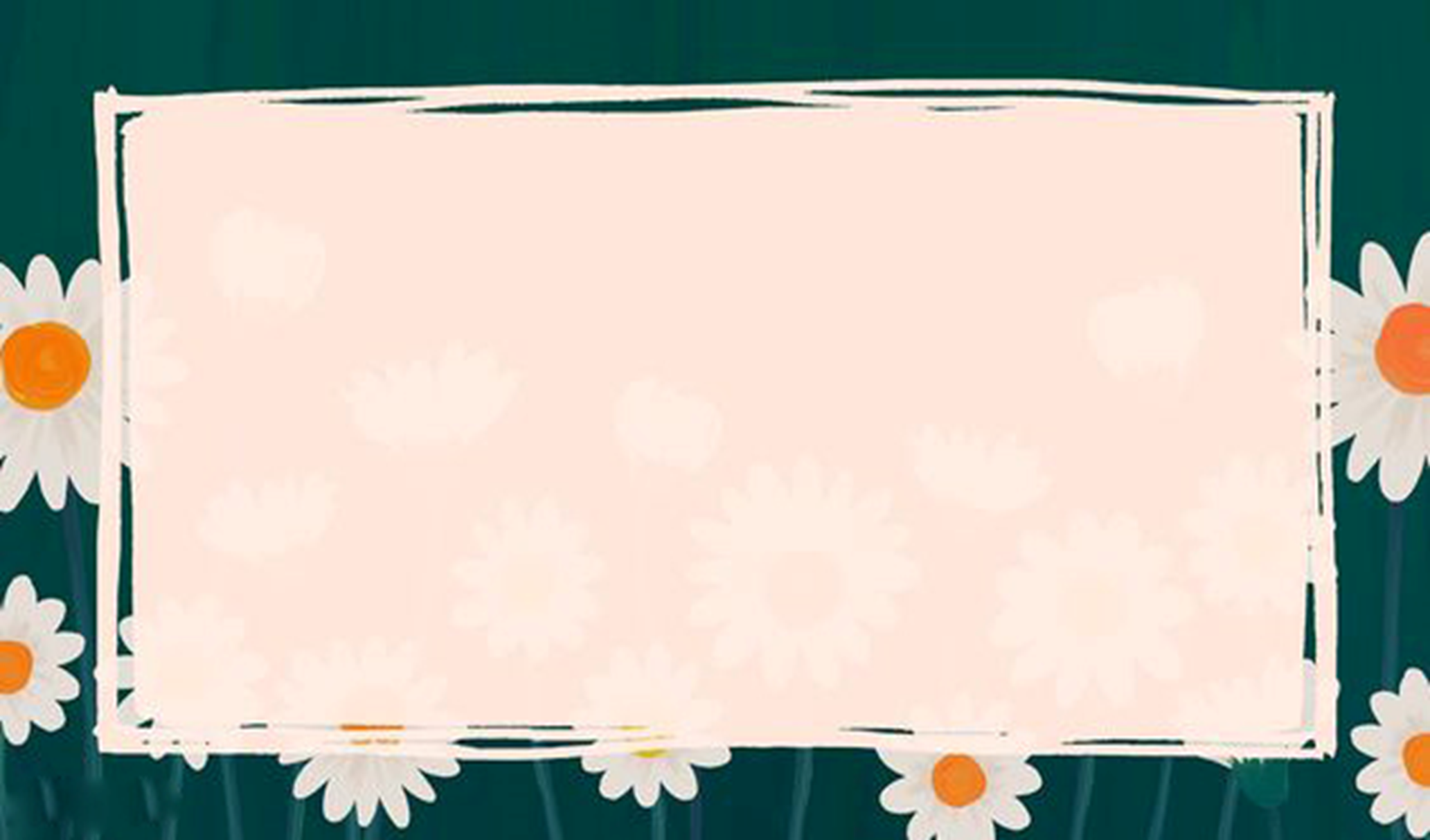 Tập đọc
Hơn một nghìn ngày vòng quanh Trái Đất
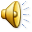 Nội dung : Bài văn ca ngợi Ma-gien-lăng và đoàn thám hiểm đã dũng cảm vượt bao khó khăn, hi sinh, mất mát để hoàn thành sứ mạng lịch sử: khẳng định trái đất hình cầu, phát hiện Thái Bình Dương và những vùng đất mới.
Tập đọc
Hơn một nghìn ngày vòng quanh Trái Đất
III. Luyện đọc diễn cảm
Vượt Đại Tây Dương, Ma–gien–lăng cho đoàn thuyền đi dọc theo bờ biển Nam Mĩ. Tới gần mỏm cực nam thì phát hiện một eo biển dẫn tới một đại dương mênh mông. Thấy sóng yên biển lặng, Ma–gien–lăng đặt tên cho đại dương mới tìm được là Thái Bình Dương.
     Thái Bình Dương bát ngát, đi mãi chẳng thấy bờ. Thức ăn cạn, nước ngọt hết sạch. Thủy thủ phải uống nước tiểu, ninh nhừ giày và thắt lưng da để ăn. Mỗi ngày có vài ba người chết phải ném xác xuống biển. May sao gặp một hòn đảo nhỏ, được tiếp tế thức ăn và nước ngọt, đoàn thám hiểm ổn định được tinh thần.
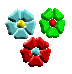 Hoạt động tiếp nối sau bài học
Chuẩn bị bài:
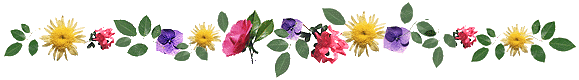 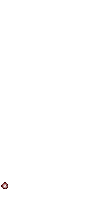 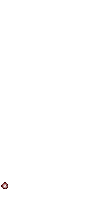 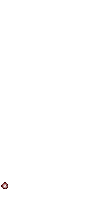 GIỜ HỌC ĐẾN ĐÂY KẾT THÚC
 XIN CHÚC CÁC EM CHĂM NGOAN !